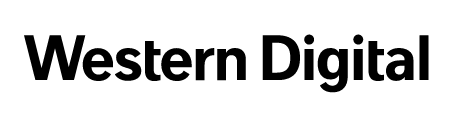 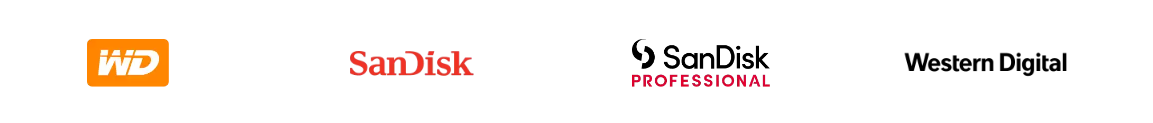 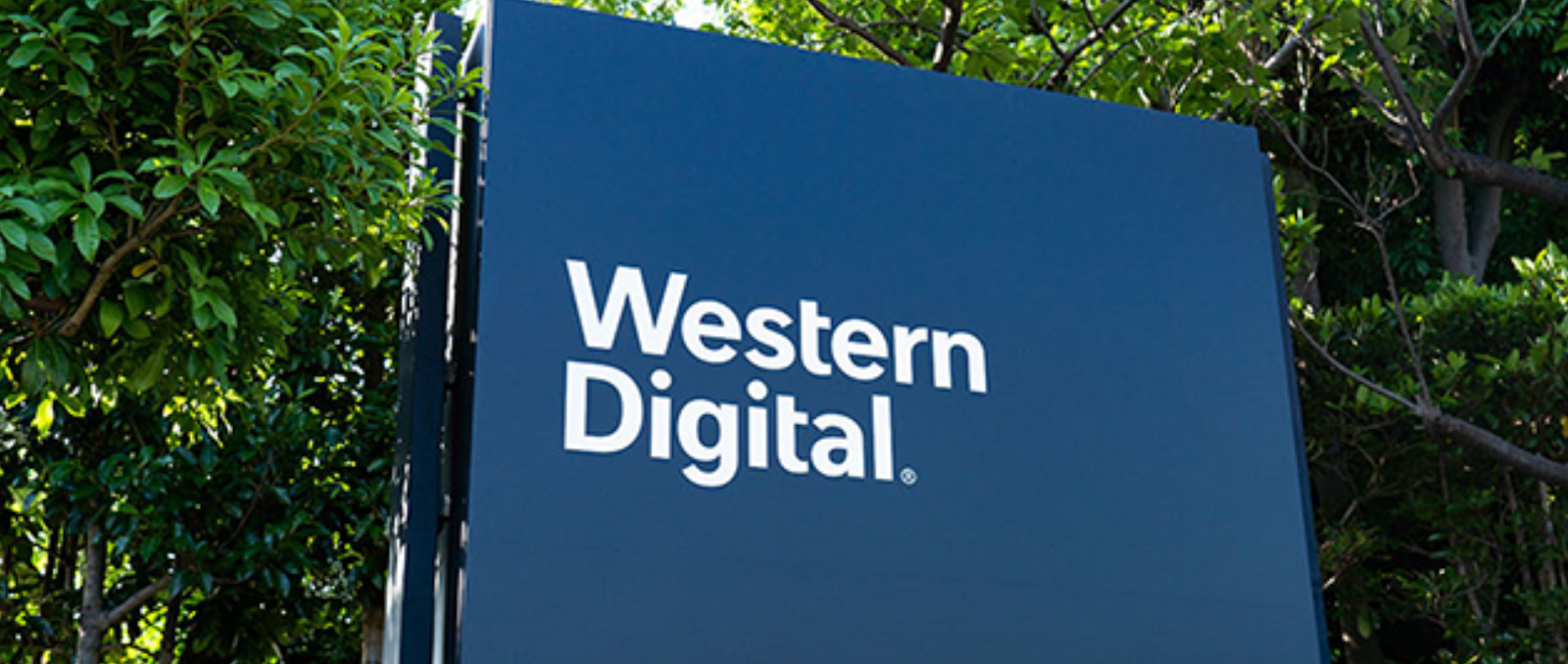 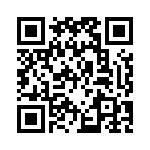 Application: https://www.wjx.cn/vm/hCM0jHU.aspx
Deadline: Nov 20(Sun) 2022